Презентация  к уроку трудового обучения «Аппликация «Кораблик» 4 (гуо)классШафигуллина Альфия Габдулхаковна, учитель начальных классов
Аппликация «Кораблик»
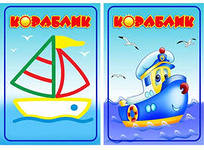 Оборудование
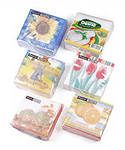 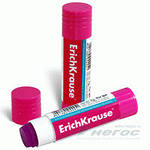 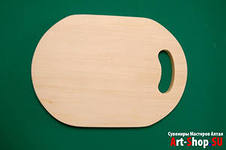 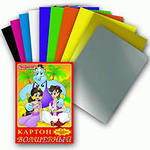 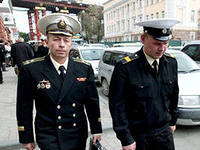 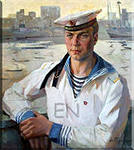 Немного из истории
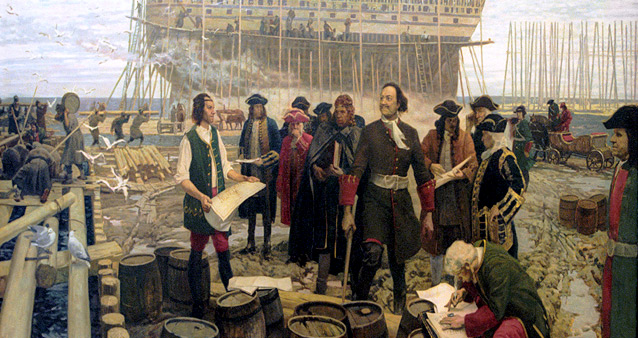 Детали кораблика
Демонстрационная работа
Гимнастика для пальчиков упражнение «Кольцо»
Практическая работа учащихся
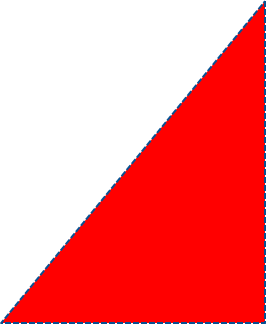 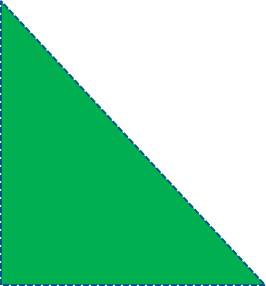 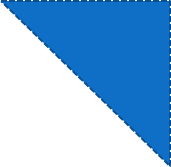 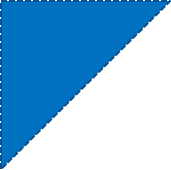 Смотря на образец учащиеся составляют кораблик на парте
Гимнастика для глаз
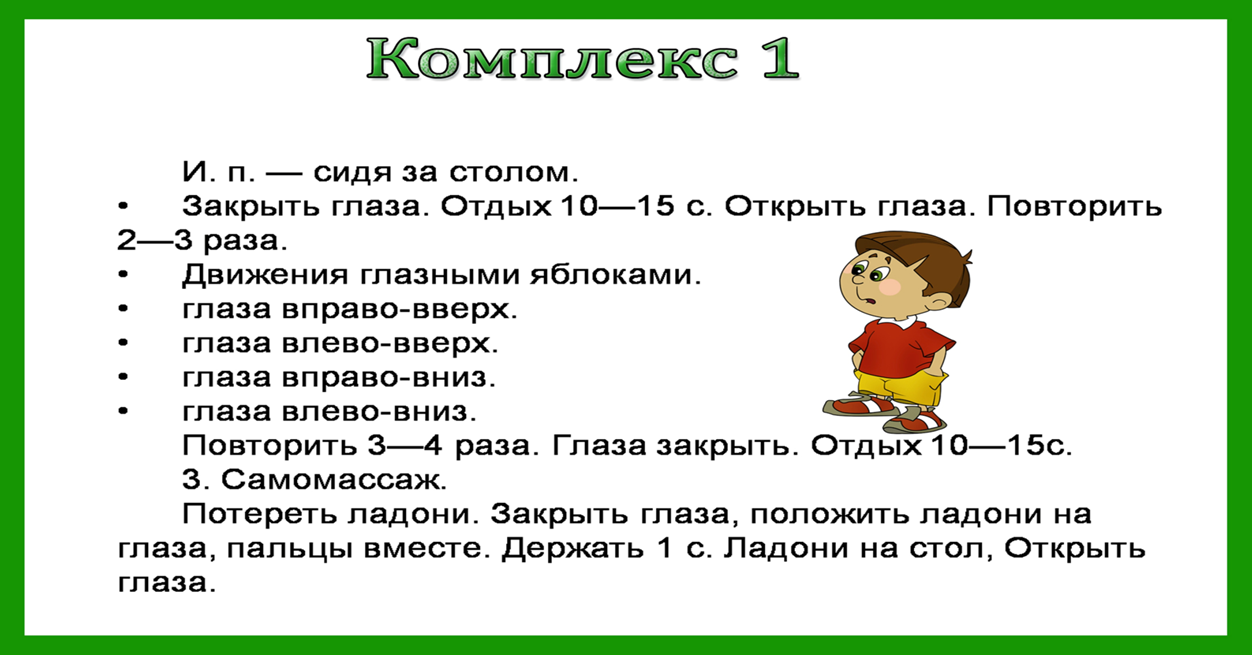 Самостоятельная работа учащихся
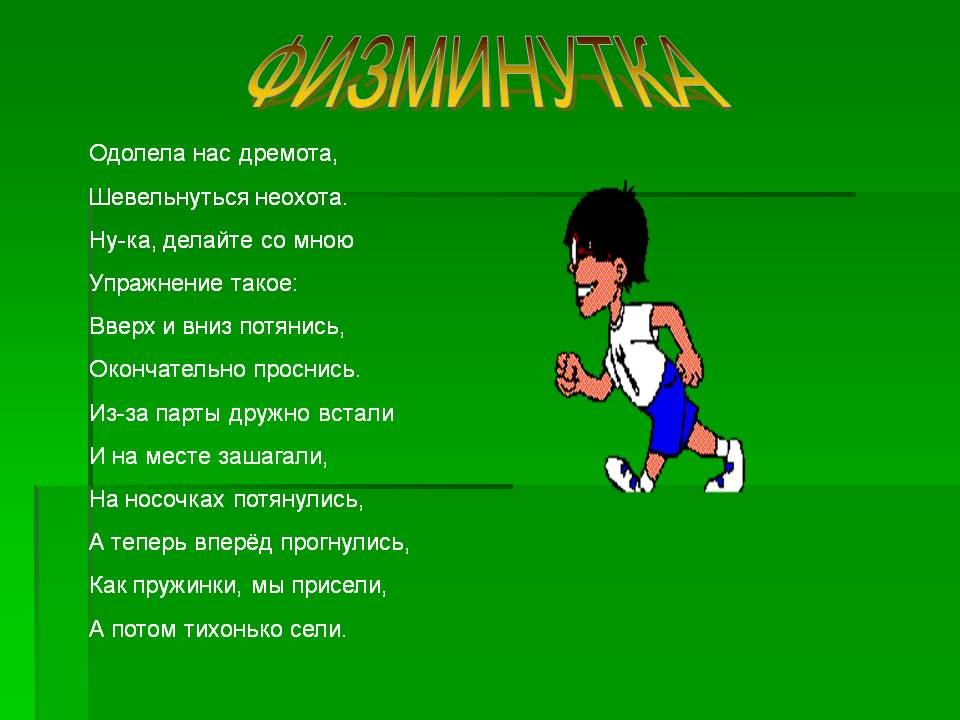 Физминутка
Матросская шапка,Верёвка в руке,Тяну я корабликПо быстрой реке.И скачут лягушкиЗа мной по пятам,И просят меня:- Прокати, капитан!
Оценивание и выставка работ
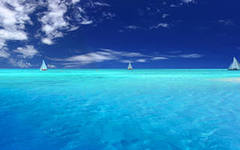 Творческих успехов ребята.
Спасибо за урок
Интернет ресурсы
[http://images.yandex.ru/yandsearch?text=%D1%80%D0%B8%D1%81%D1%83%D0%BD%D0%BE%D0%BA%20%D0%BA%D0%BE%D1%80%D0%B0%D0%B1%D0%BB%D0%B8%D0%BA%D0%B0%20%D1%81%20%D0%BF%D0%B0%D1%80%D1%83%D1%81%D0%B0%D0%BC%D0%B8&stype=image&lr=11127&noreask=1&source=wiz]